Моя счастливая семья
Презентация ученицы 30 школы 6-б класса
Виниченко Софии
Мама
2 старших брата
Я
бабушка
Папа
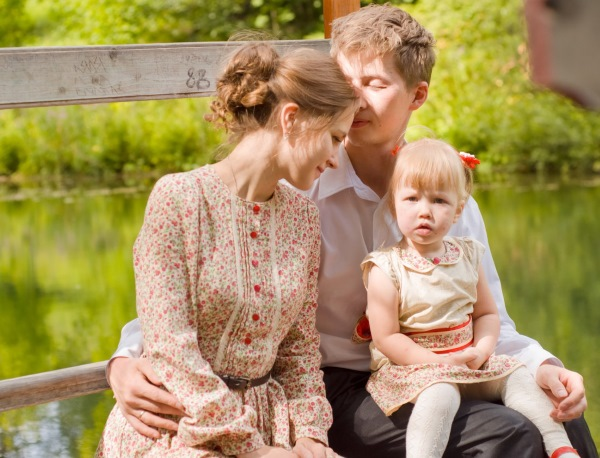 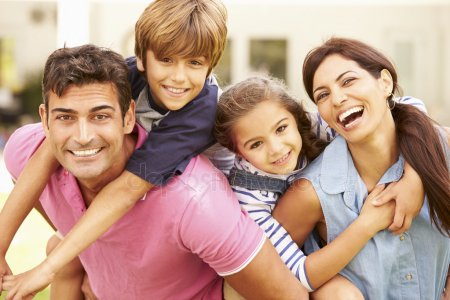 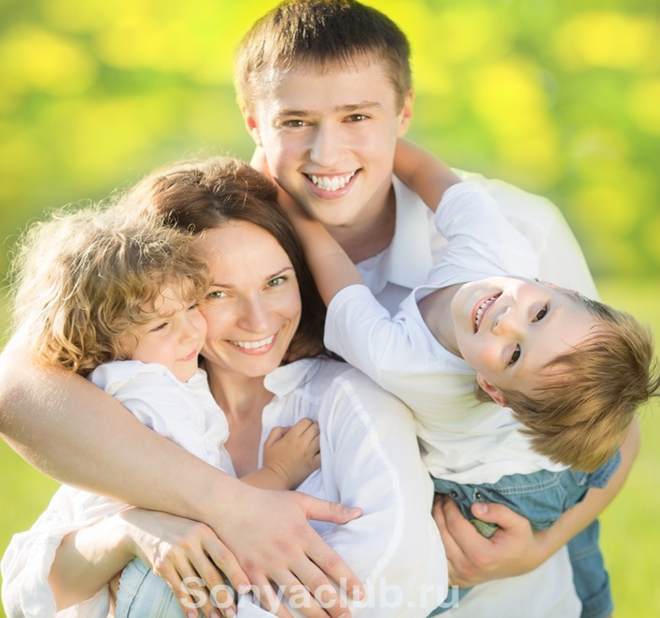 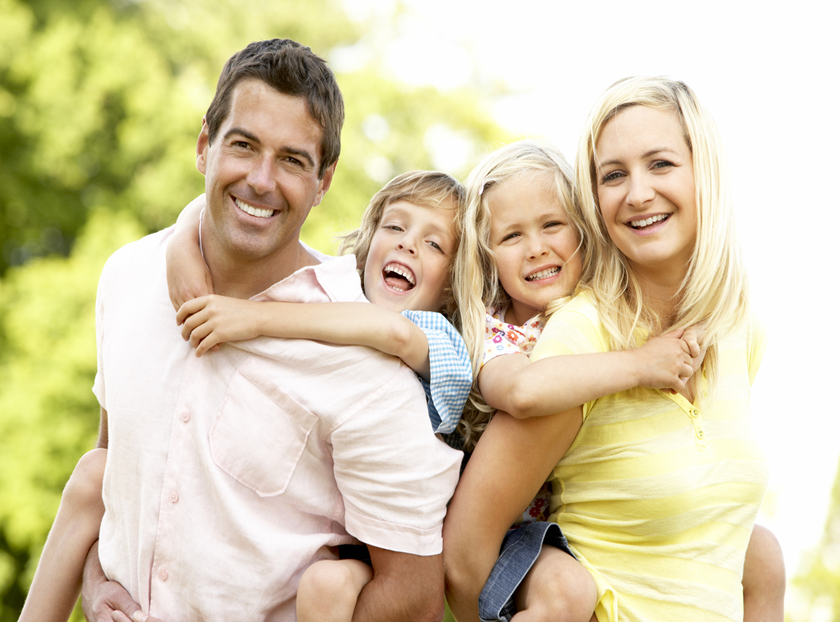 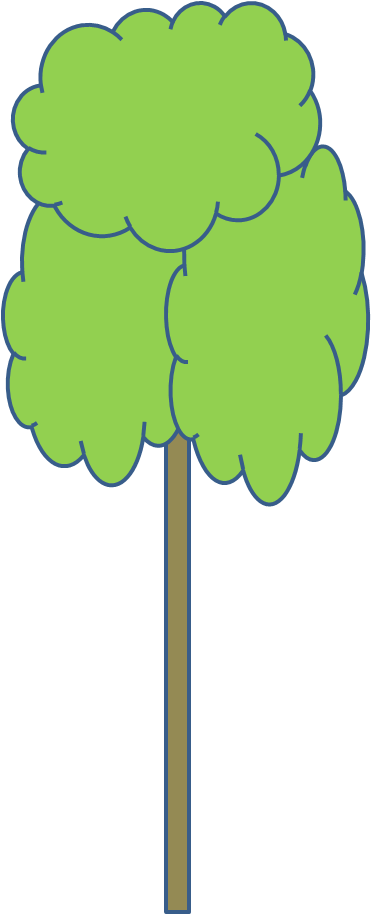 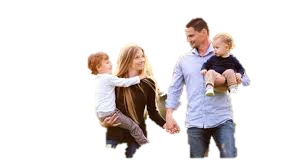 Ты всегда будешь счастлив только со своей семьей
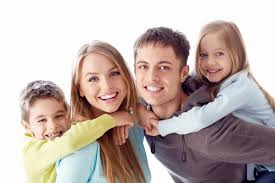